Презентация на тему: «Рубли и валюта»
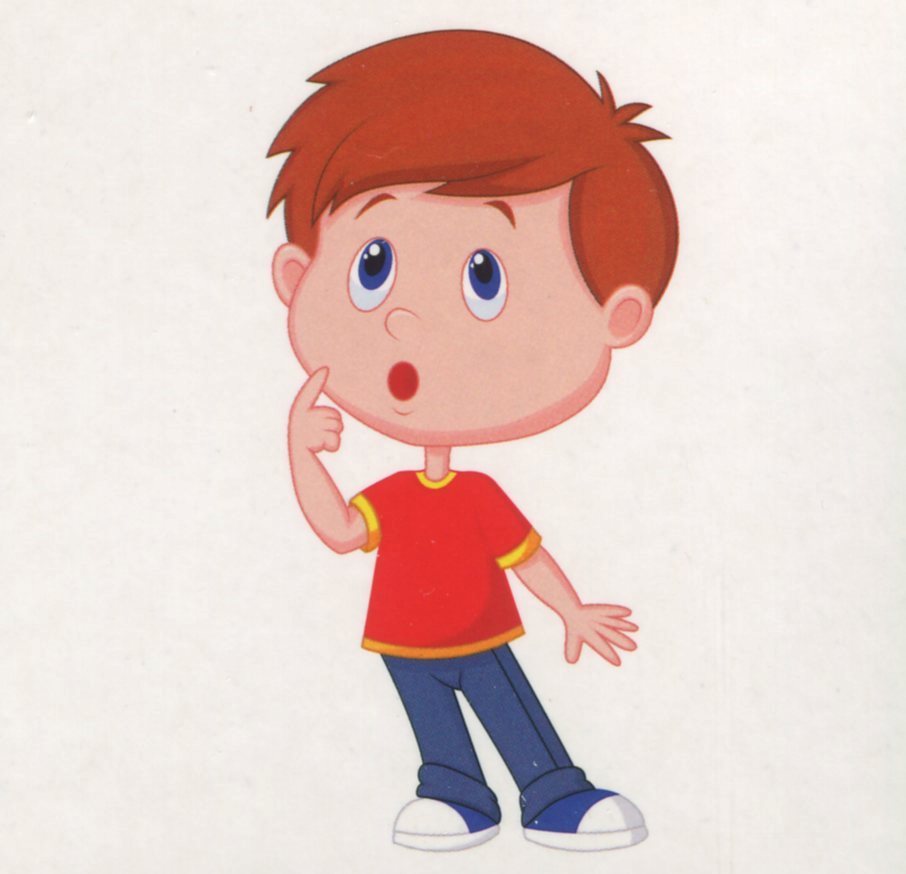 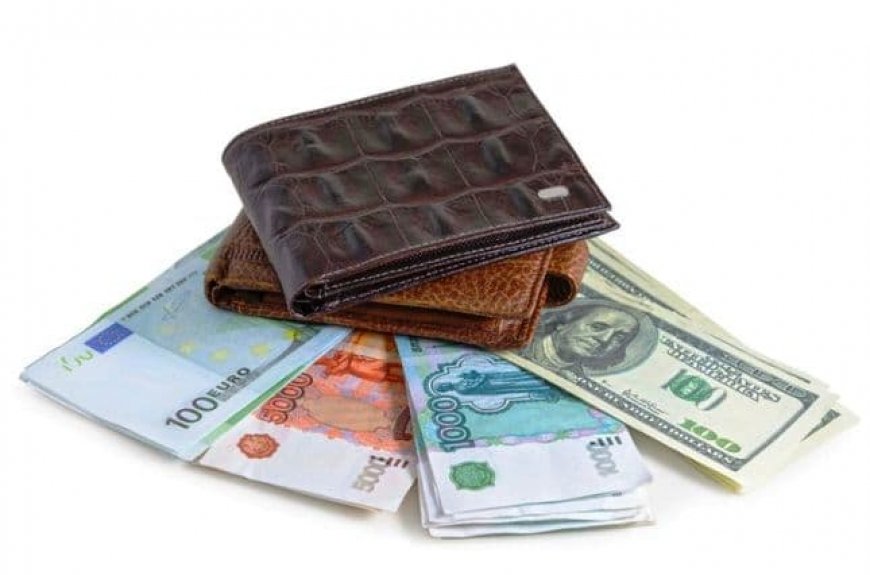 Российский рубль денежная единица Российской Федерации
Американский долларденежная единица Соединенных Штатов Америки
Маркинациональная немецкая валюта
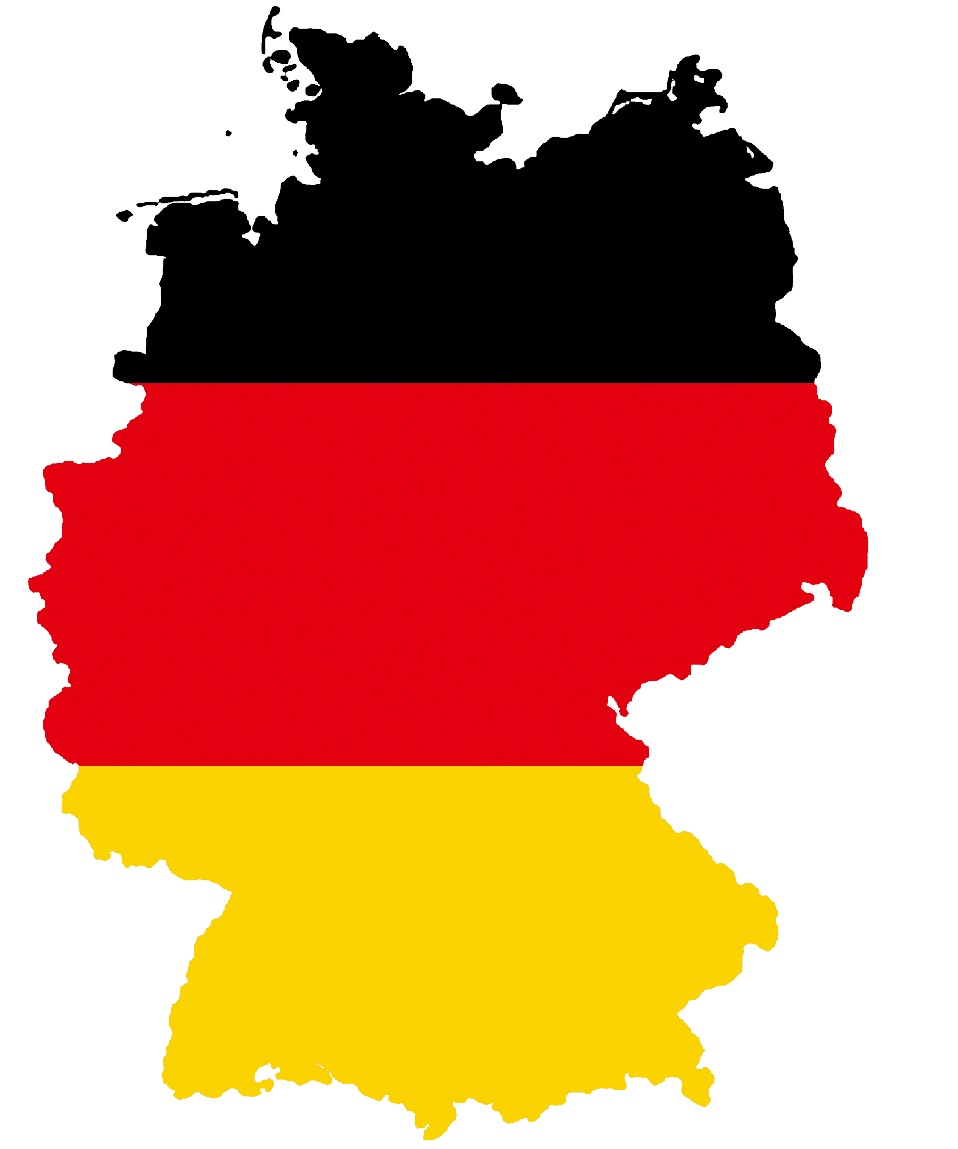 Франкивалюта и законное платёжное средство Швейцарии и Лихтенштейна
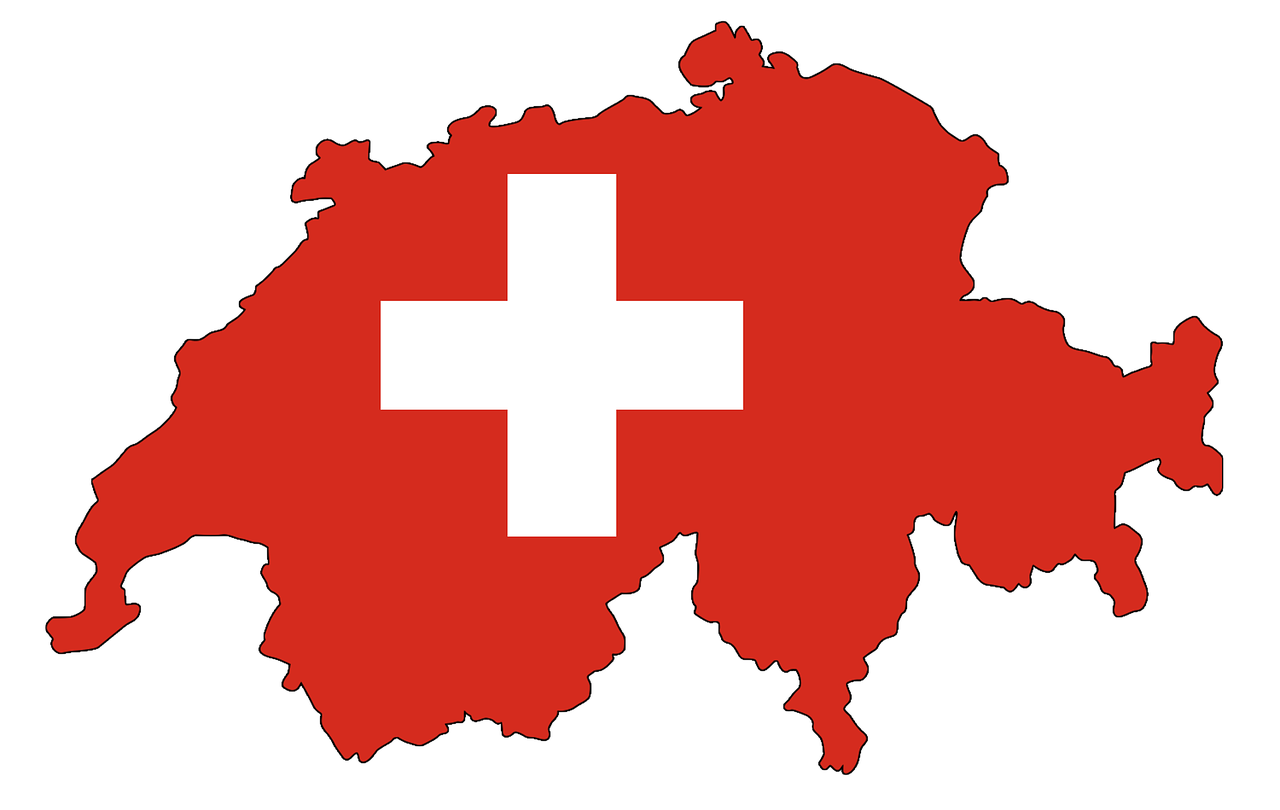 Евро официальная валюта 19 стран «еврозоны» (Австрии, Бельгии, Германии, Греции, Ирландии, Испании, Италии, Кипра, Латвии, Литвы, Люксембурга, Мальты, Нидерландов, Португалии, Словакии, Словении, Финляндии, Франции, Эстонии)
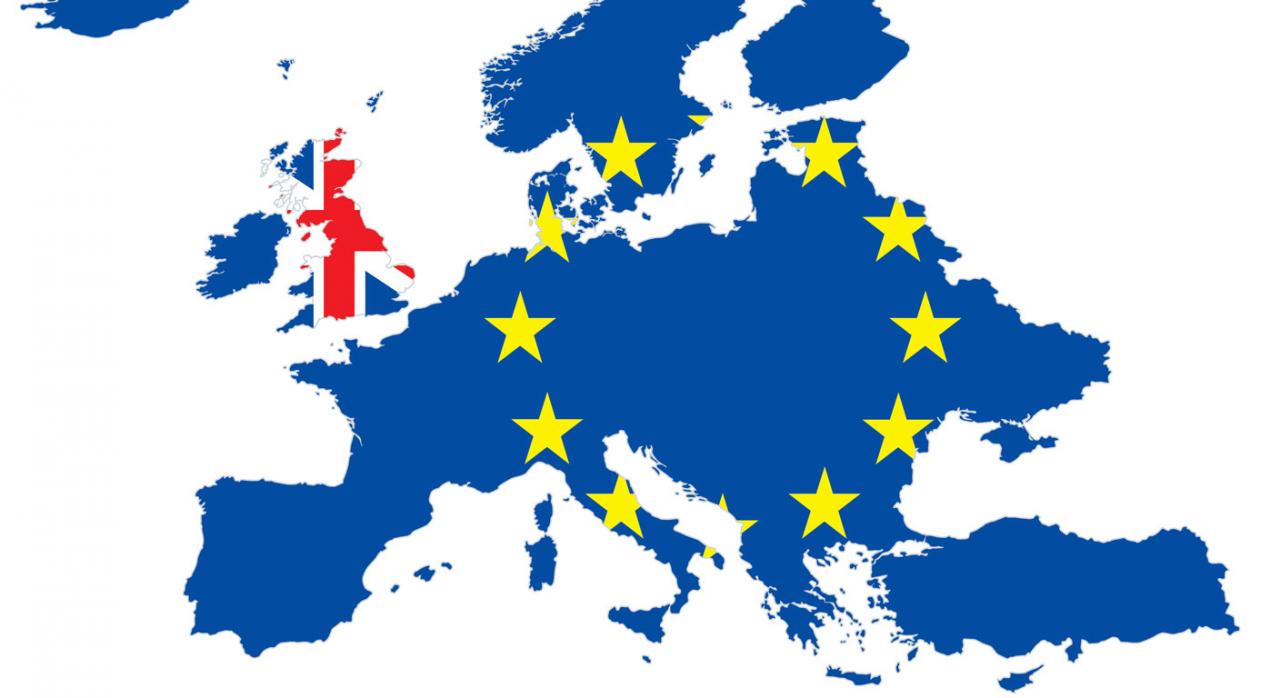